UTE – UNIVRSITÀ CARDINAL COLOMBO - MIGiovedì, 5 dicembre 2024
«IL MAESTRO
E MARGHERITA»

Per Eugenio Montale: ««Un romanzo miracolo che ognuno 
deve salutare 
con commozione».
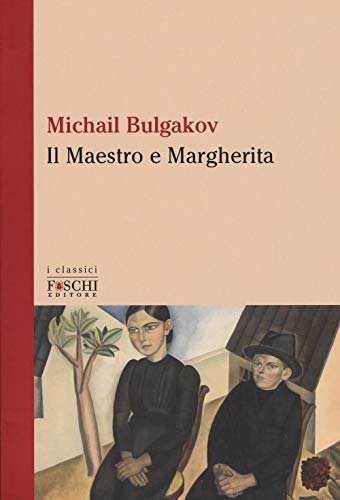 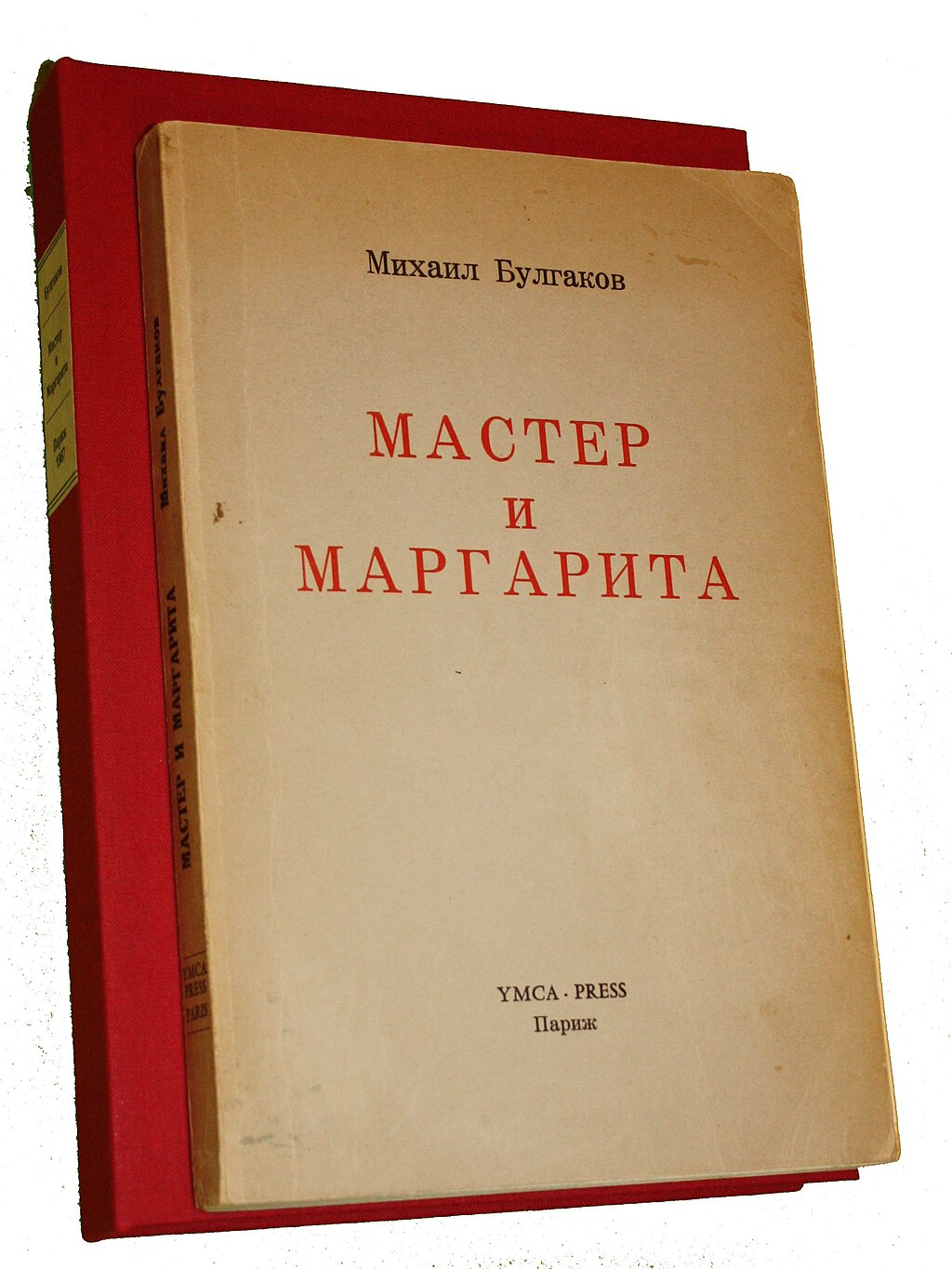 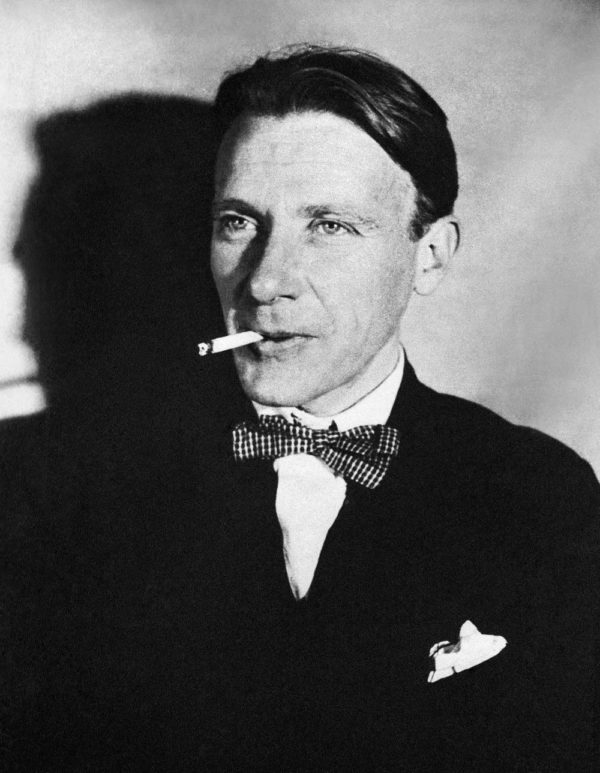 La prima edizione nell’anno 1967                              L’autore  Michail Bulgakov.
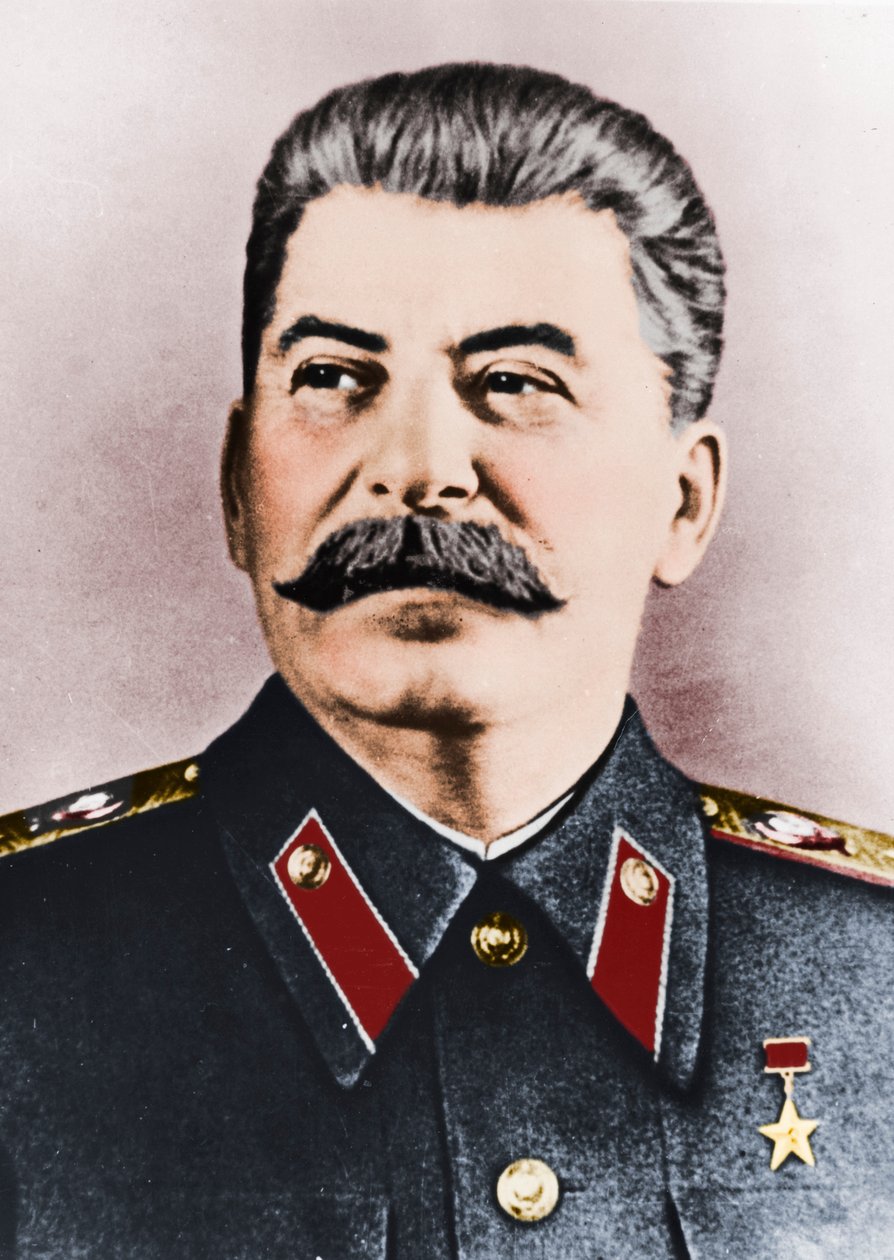 Ritratto ufficiale del dittatore russoJosef Stalin(1879 -  1951)
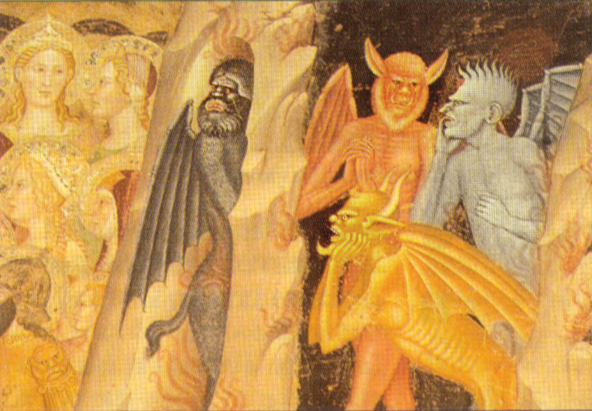 Andrea di Bonaiuto. Diavoli.Affresco, 1365-1367 Cappellone degli Spagnoli, Chiesa di Santa Maria Novella, Firenze.
Mosca. La piazza Rossa negli anni ‘30.
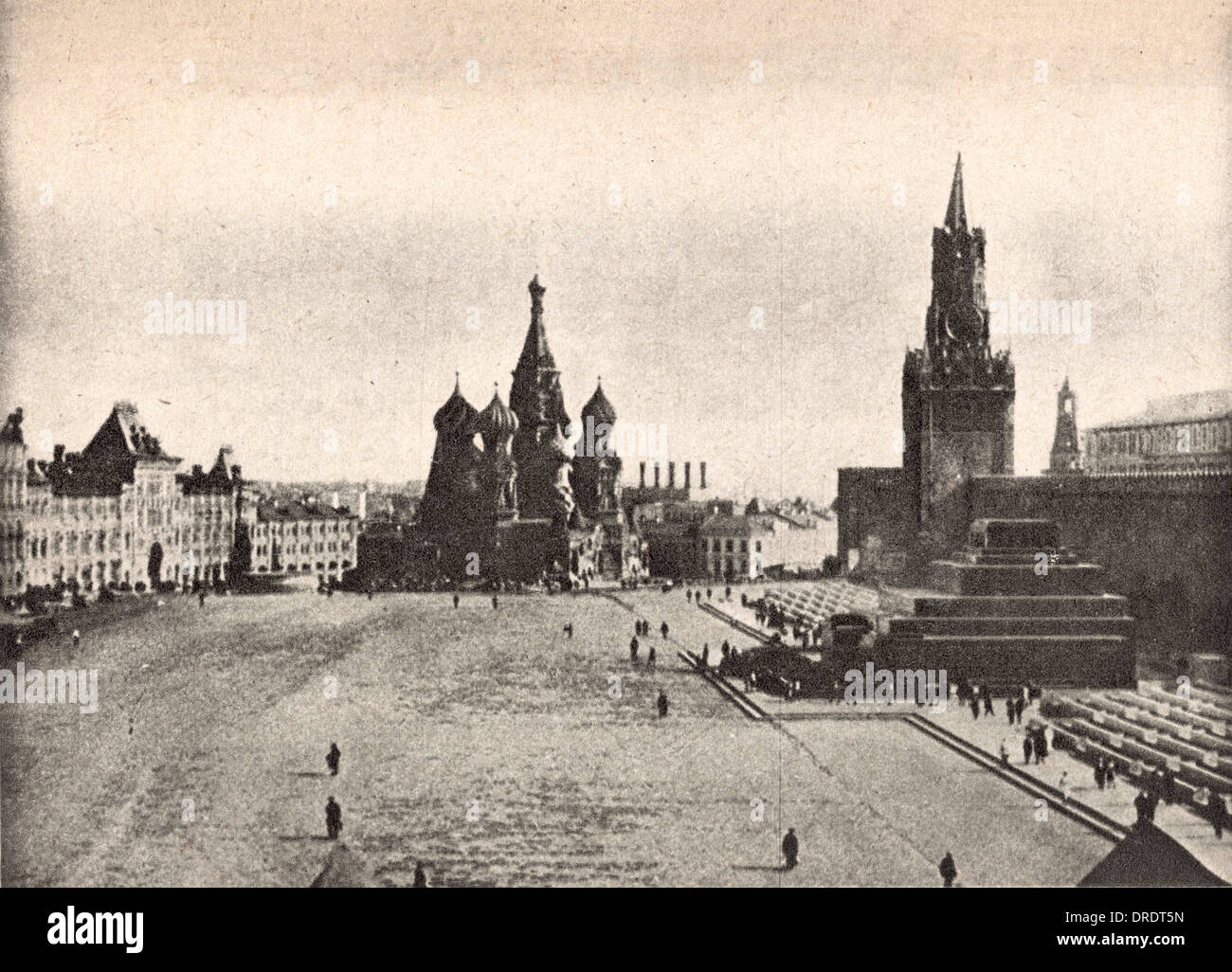 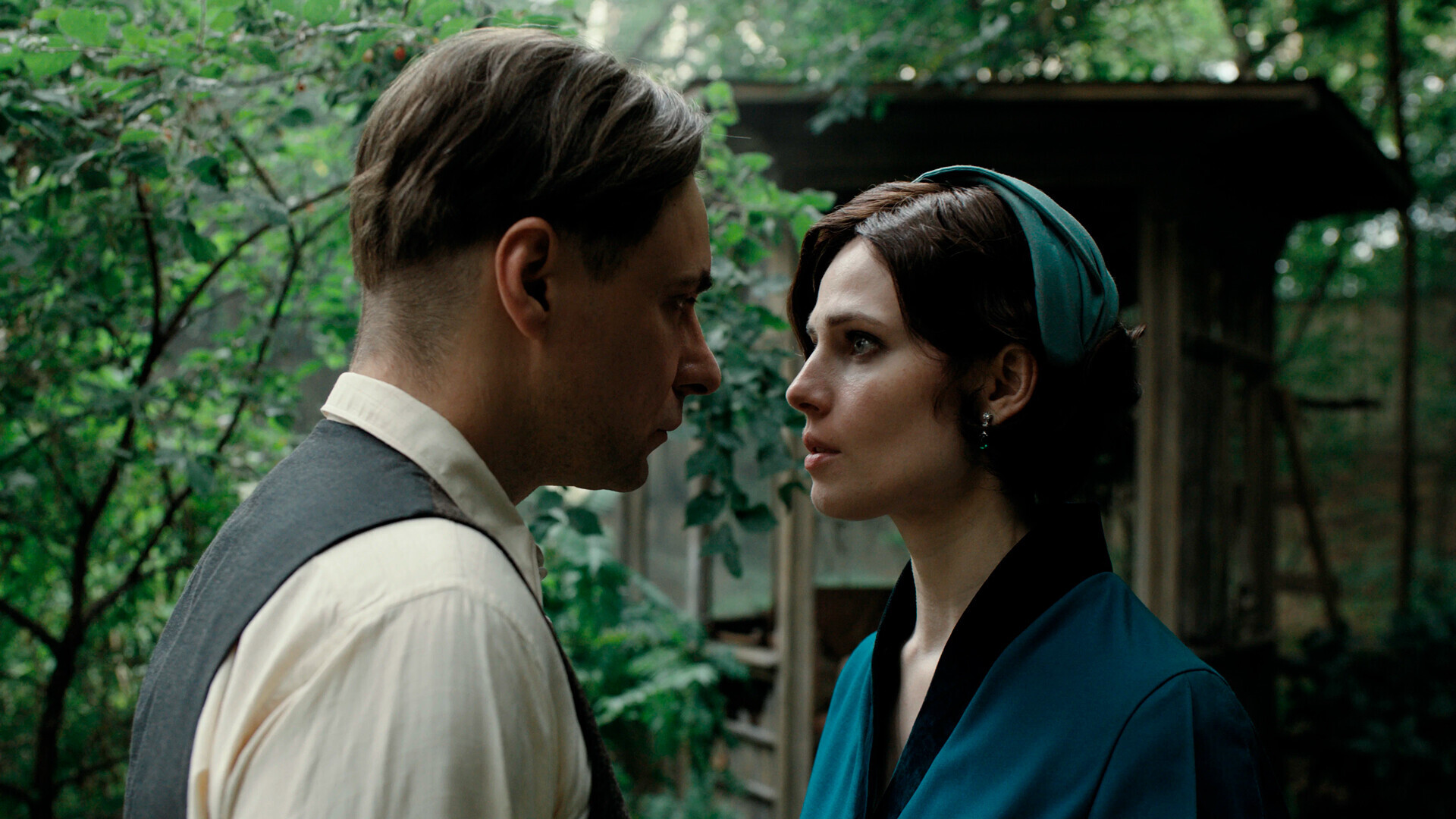 Il "Maestro" e Margherita Nikolaevna, in una scena del film russo del 2024.
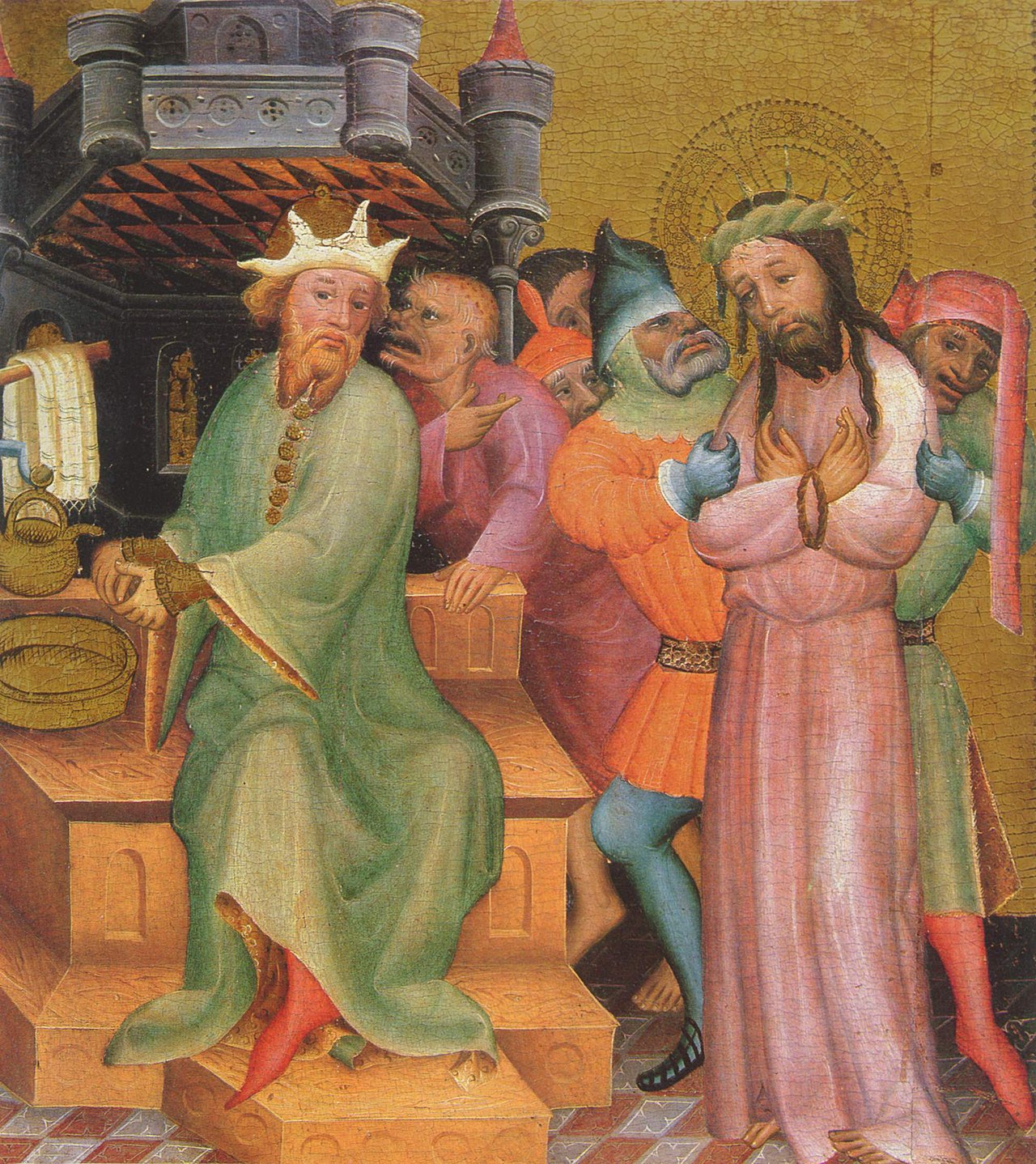 Maestro Bertram. Gesù davanti a Pilato.Legno, 52x51cm, 1390 ca. Landesmuseum, Hannover.
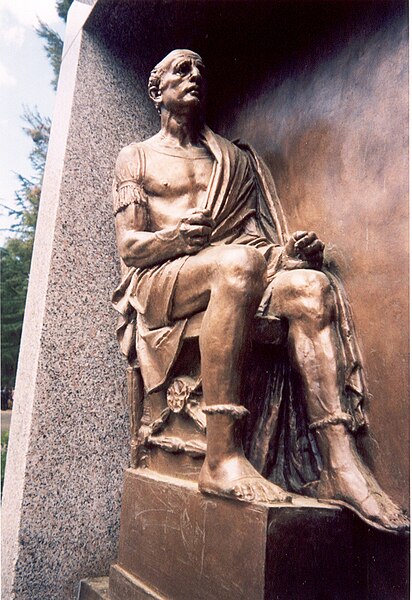 La statuetta di Ponzio Pilano nella Via Crucis di San Giovanni Rotondo.
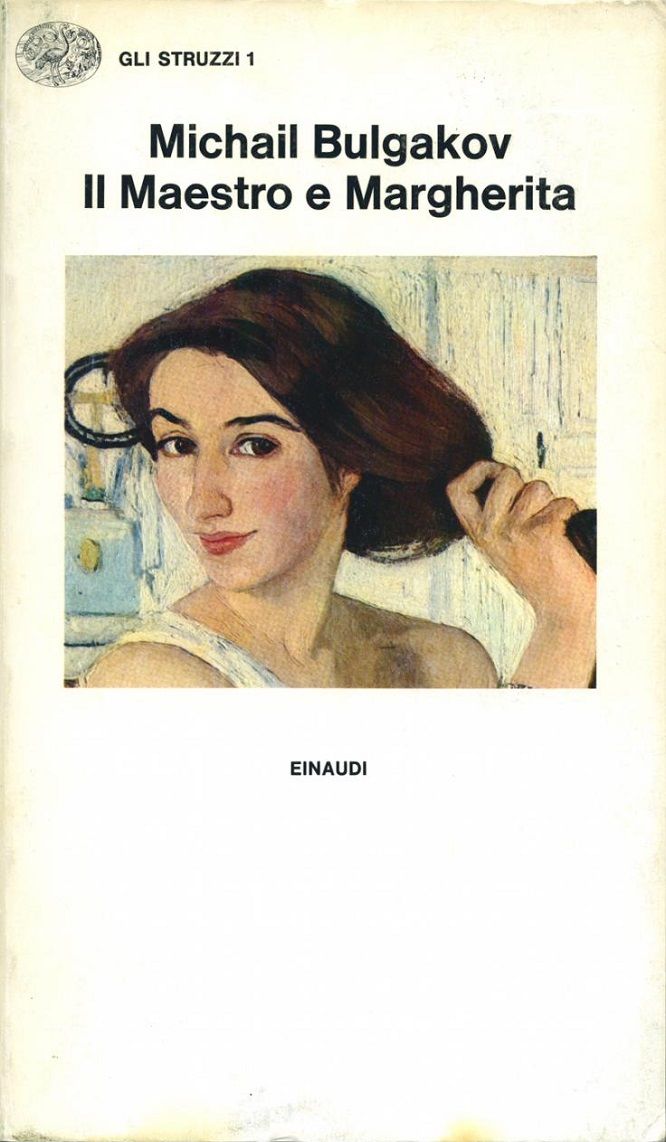 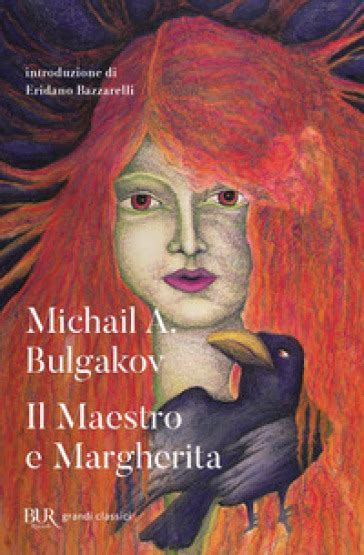 Un romanzo complesso da classificare nel «genere del «Pastiche».
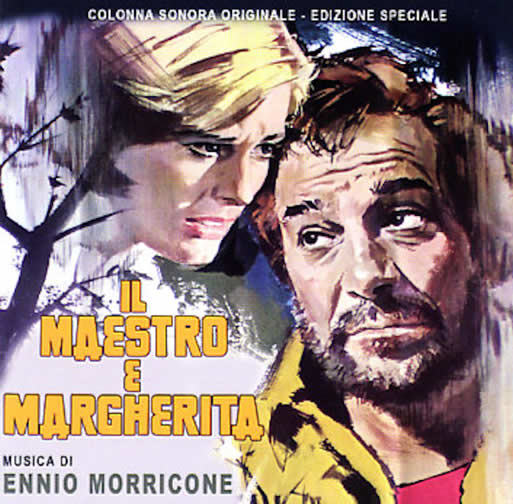 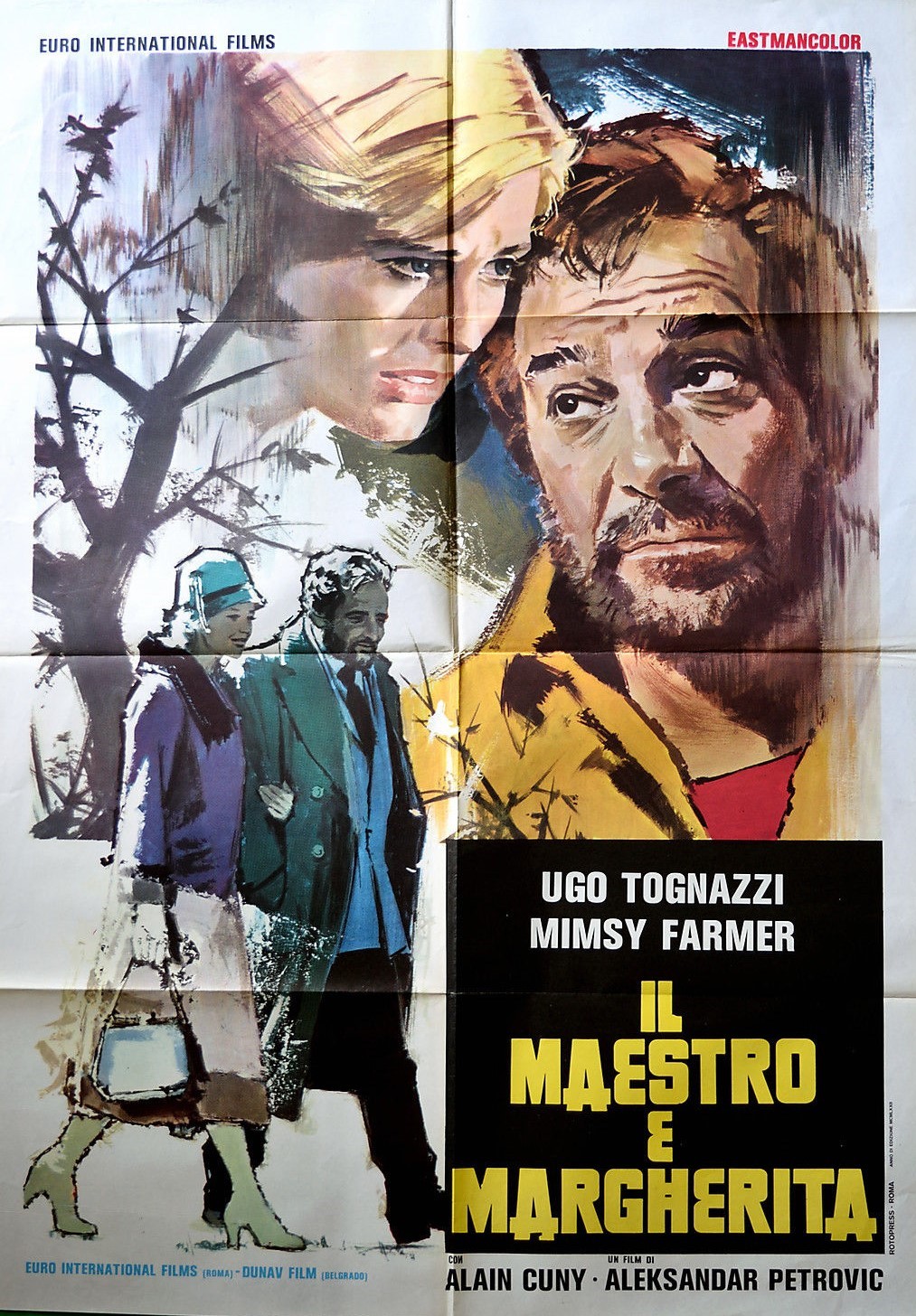 Anno 1972.
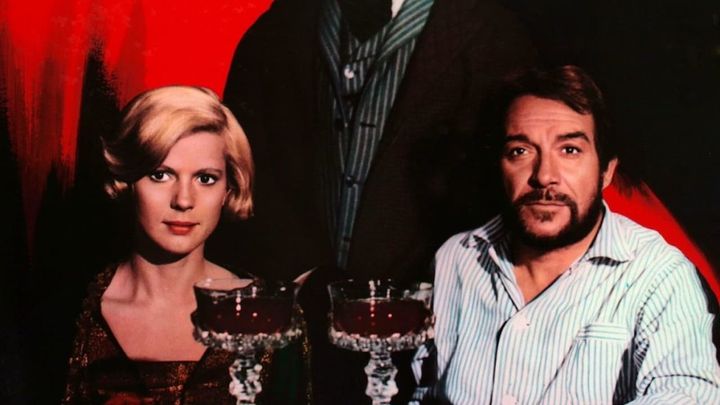 Ugo Tognazzi e Mimsy Farmer, i protagonisti del film del 1972.
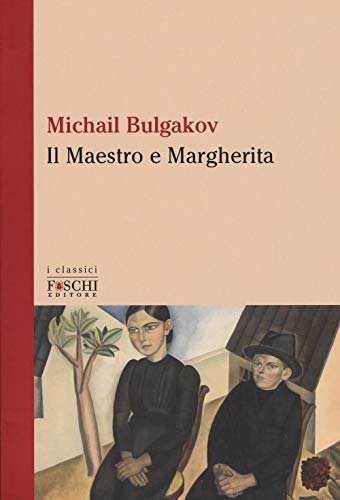 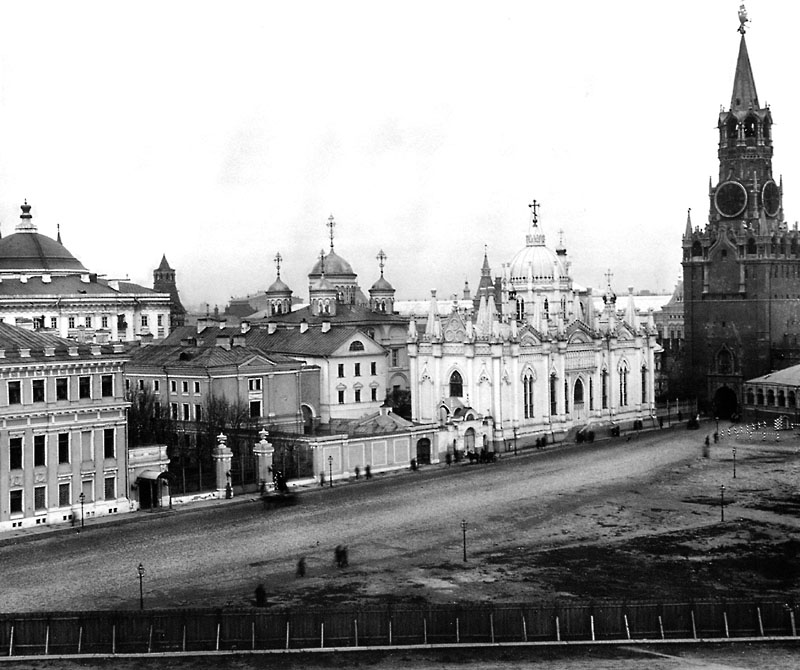 Mosca. Una immagine del Cremlino anni ‘30
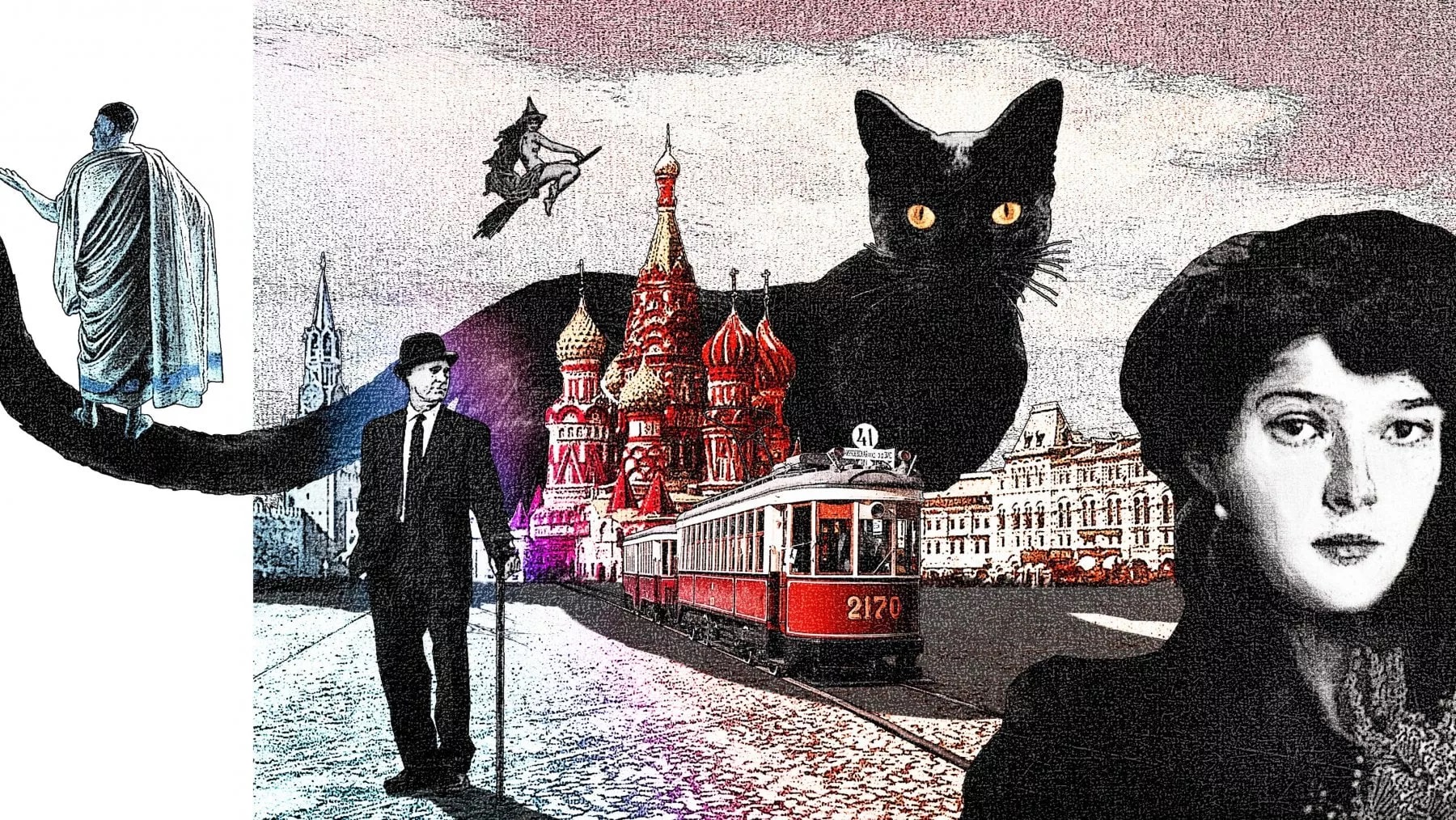 L’arrivo di Woland sulla Piazza Rossa di Mosca.
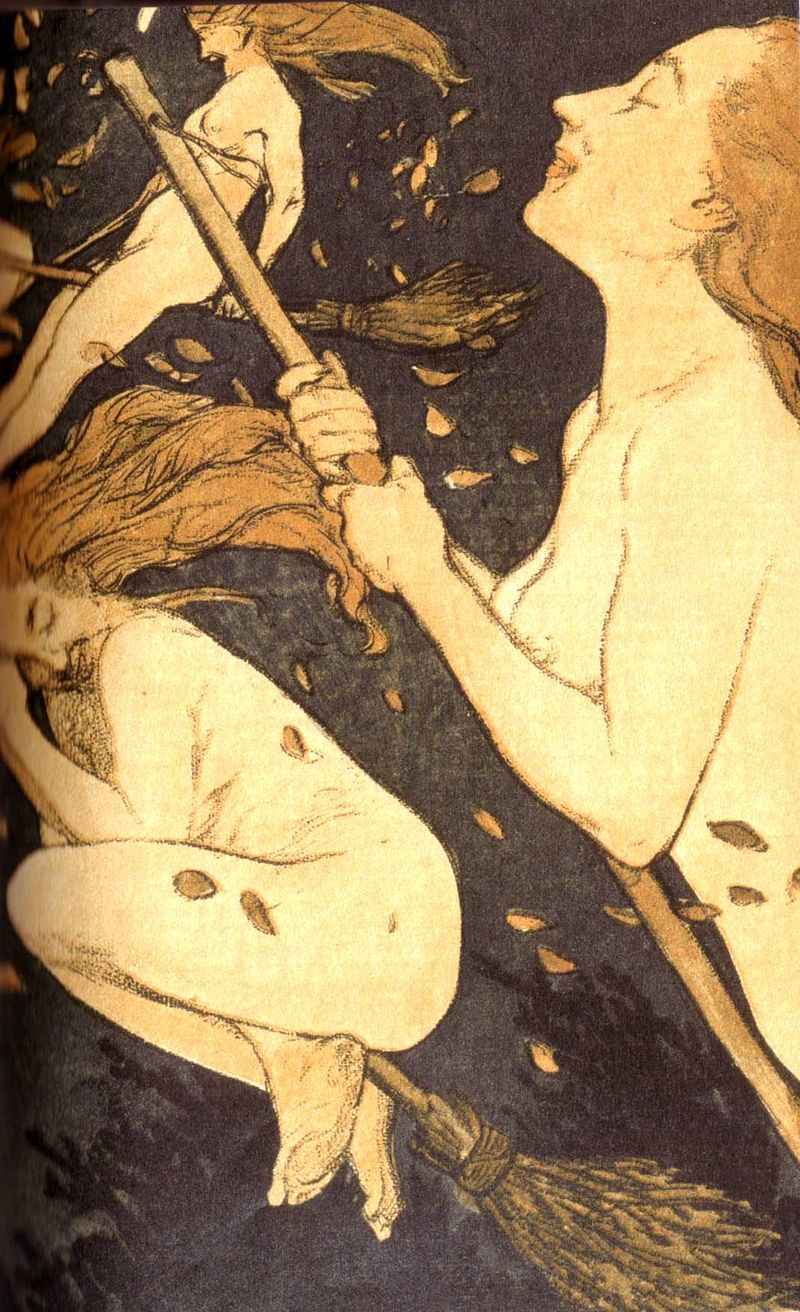 Sabbat de sorcièresdi streghe.
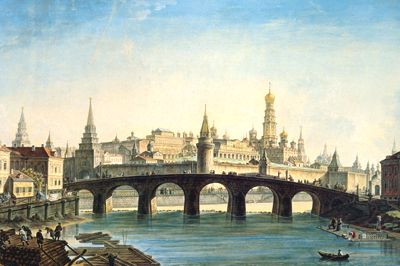 Veduta di Mosca in una pittura del ‘900.
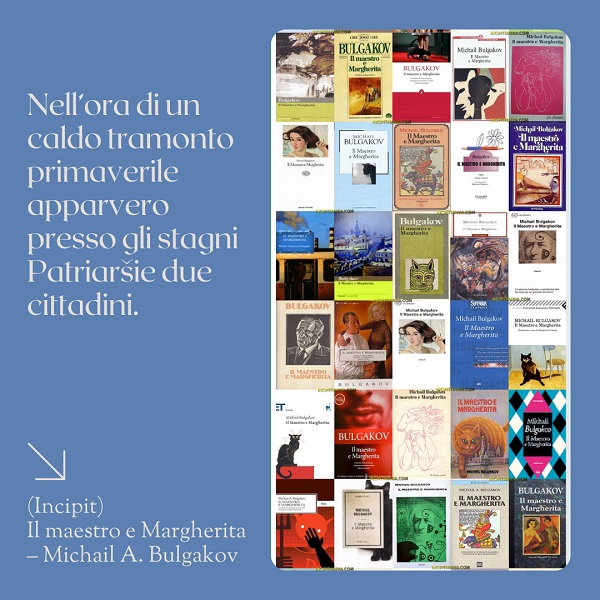 “Nell’ora di un caldo tramonto primaverile apparvero presso gli stagni Patriaršie due cittadini… Il primo altri non era che Michail Aleksandrovič Berlioz, direttore di una rivista letteraria e presidente della direzione di una delle più importanti associazioni letterarie di Mosca, chiamata con l’abbreviazione MASSOLIT; il suo giovane accompagnatore era il poeta Ivan Nikolaevič Ponyrëv, che scriveva sotto lo pseudonimo Bezdomnyj.
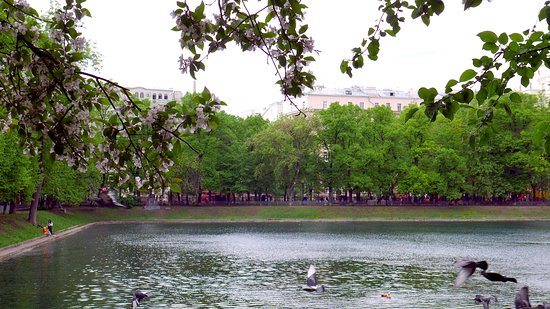 Mosca. Gli Stagni Patriaršie-del Patriarca.
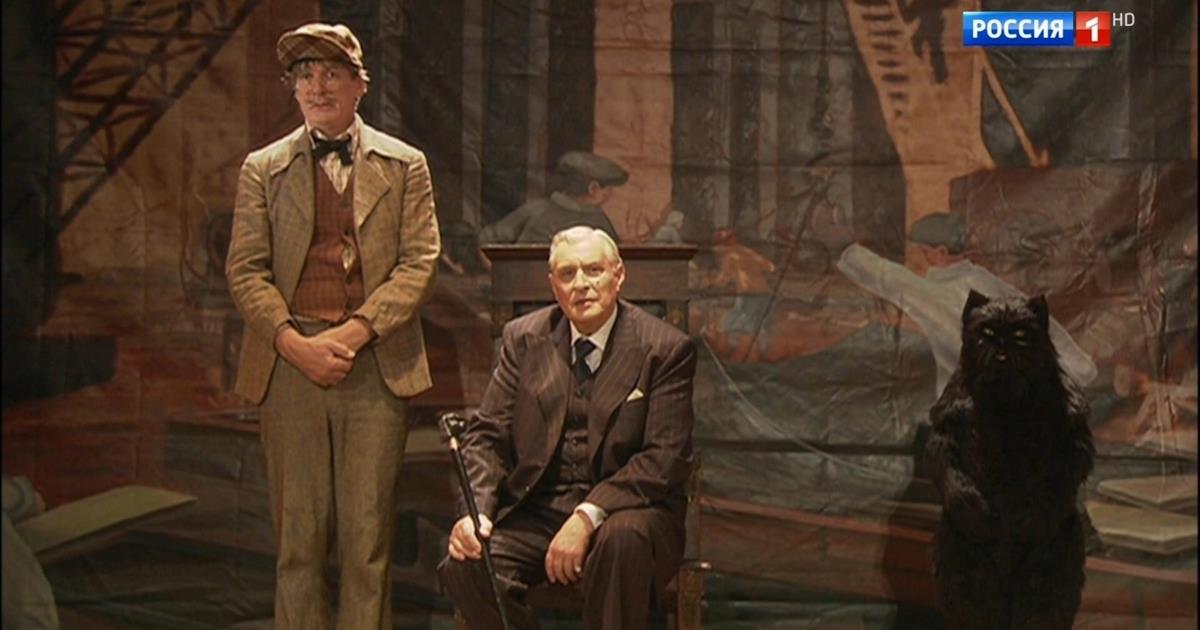 Woland con Berlioz in una scena filmica.
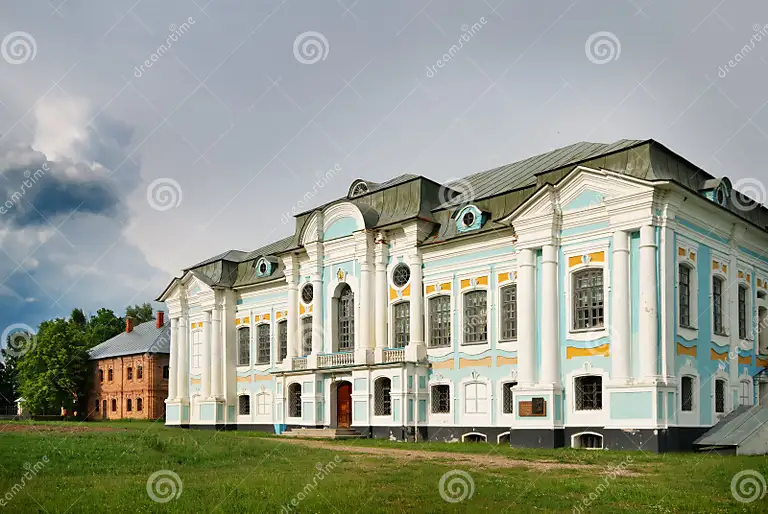 Mosca, Casa Griboedov, sede della Associazione Letteraria MASSOLIT.
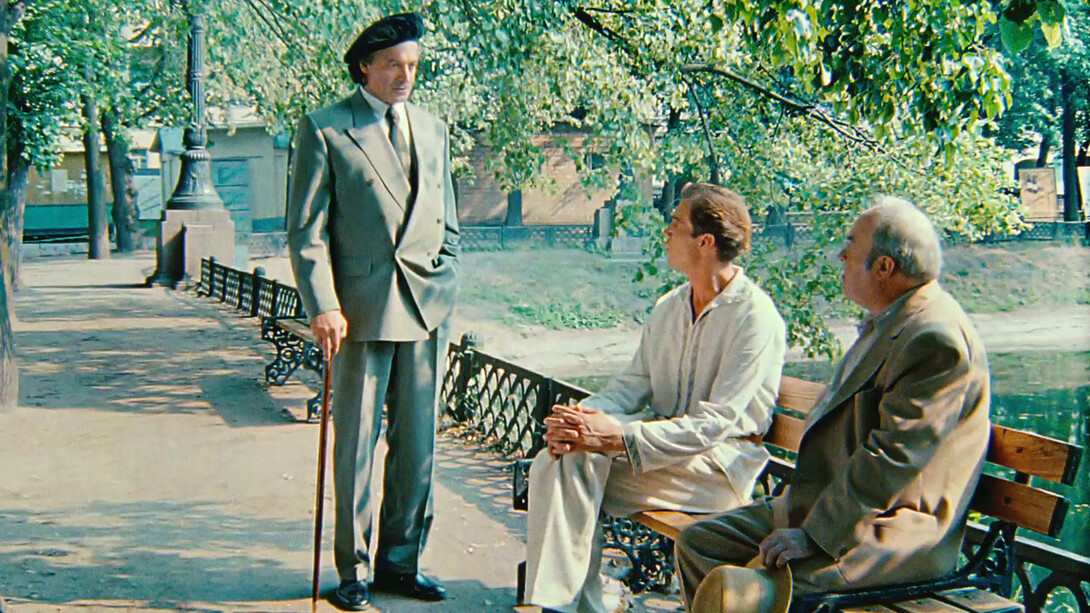 Woland, Ivan Bezdomny, il presidente Berlioz.
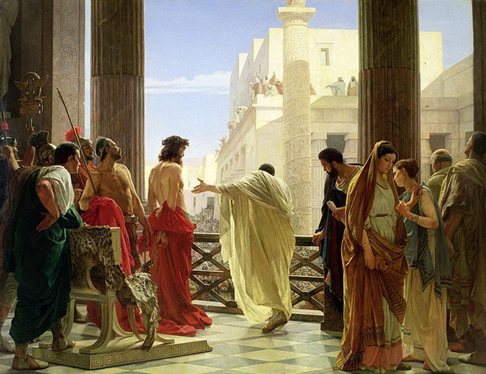 Antonio Ciseri. Ecce homo. Olio su tela, 380x292cm, 1871 ca. Palazzo Pitti, Firenze.
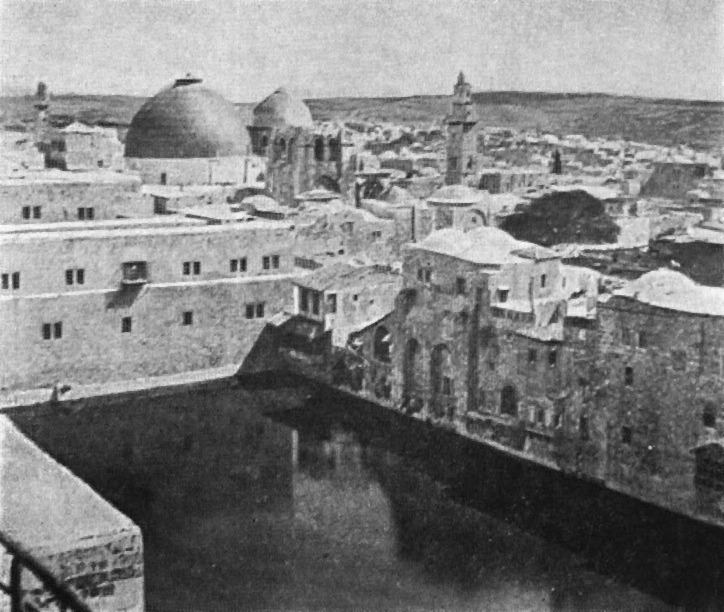 Uno scorcio della Città Santa, Gerusalemme.
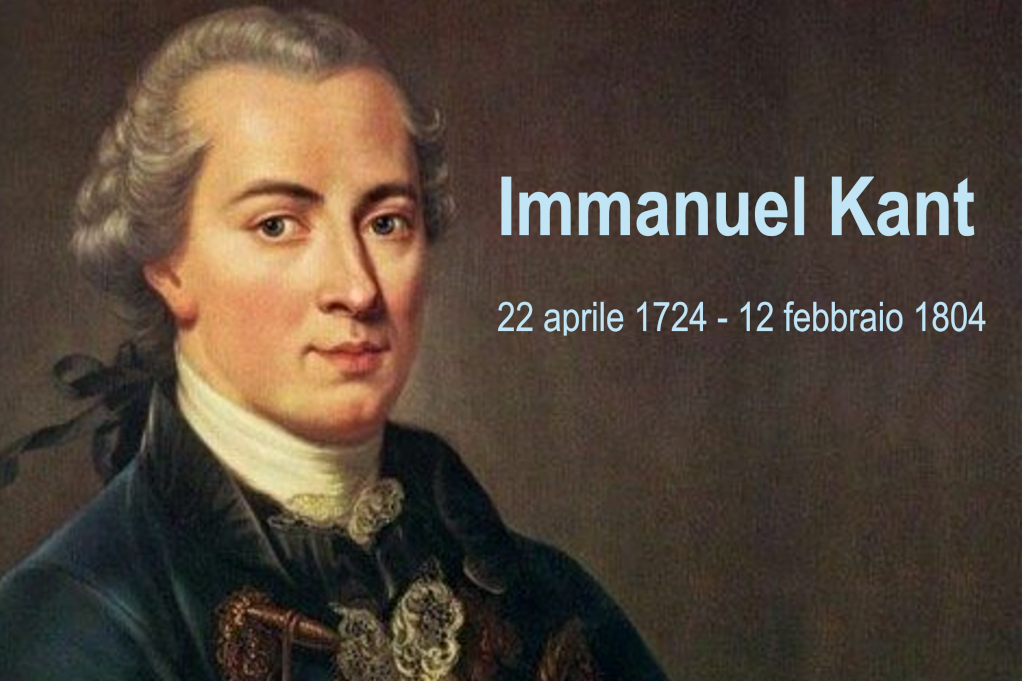 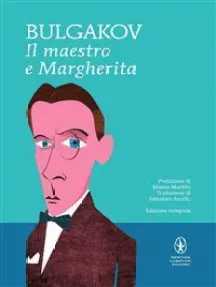 Il giovane poeta Ivan Bezdomnyj.
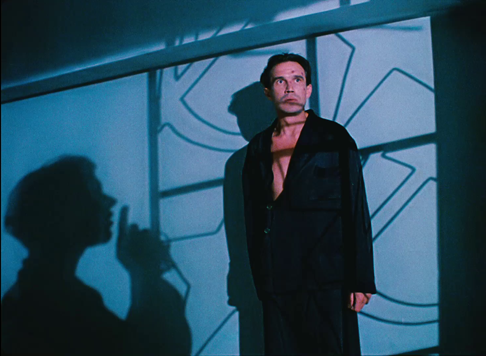 Ivan, in controluce, a colloquio con Il Maestro.
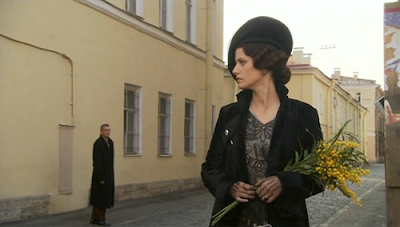 Il Maestro incontra Margherita in un giorno di primavera.
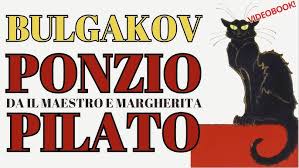 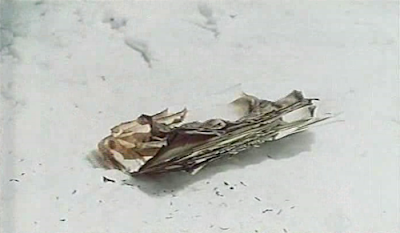 Il manoscritto dato alle fiamme.
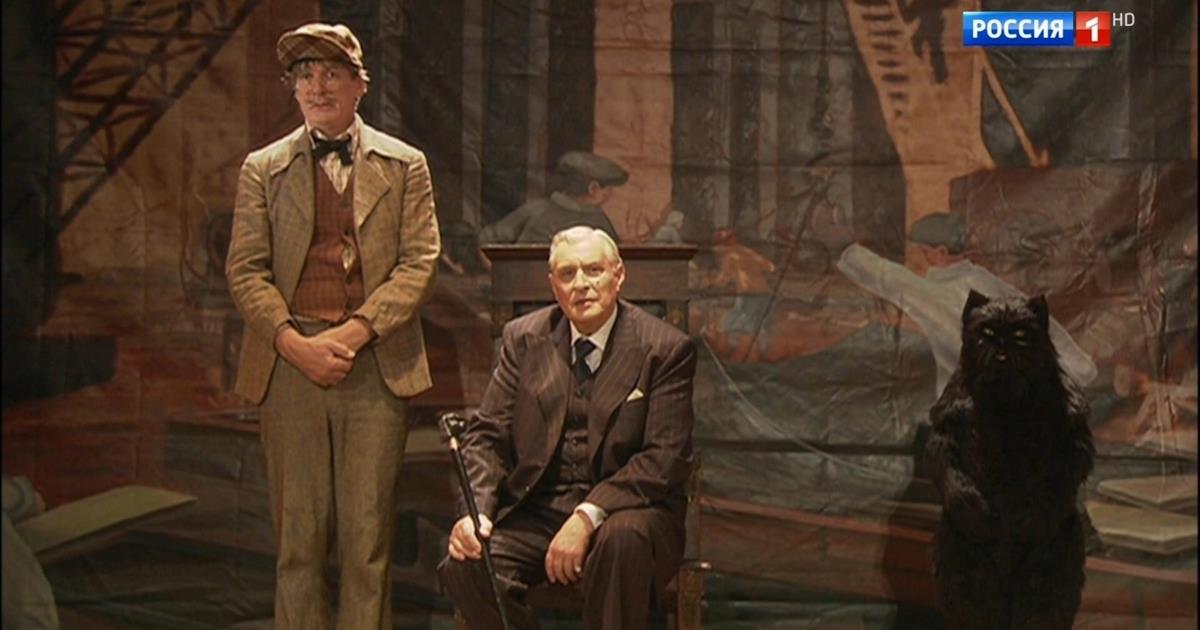 IVAN: «"Ma insomma, chi è?" chiese Ivan scuotendo i pugni con eccitazione.MAESTRO: "Lei non perderà la calma? Noi tutti qui dentro siamo gente infida..."IVAN: "No, no!" "Mi dica, chi è?"MAESTRO: "Bene" rispose l'ospite, e disse in tono autorevole e staccando le parole: "Ieri, agli stagni Patriaršie-del Patriarca, lei ha incontrato Satana."»	                                                                                                              Capitolo XIII..
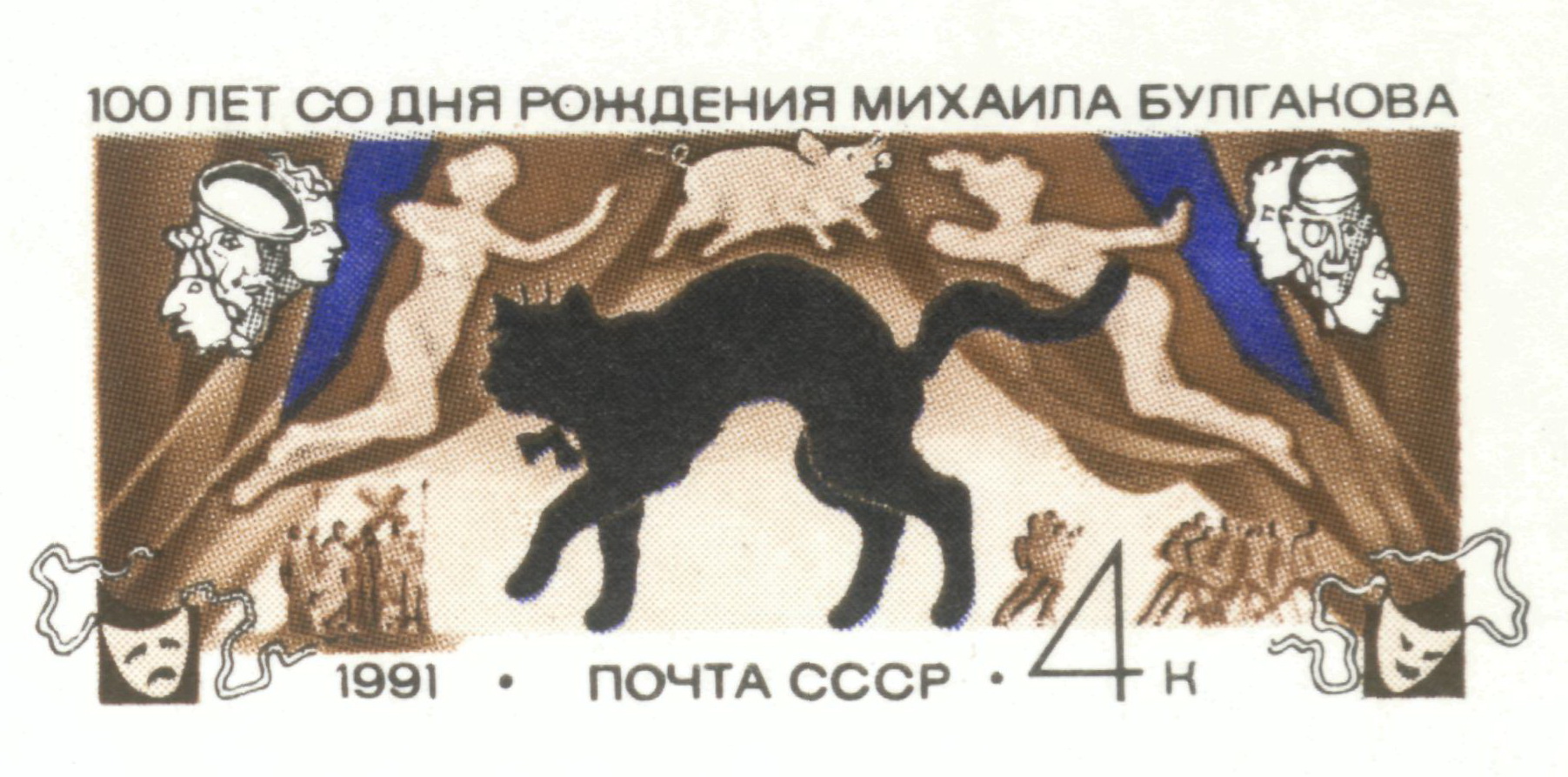 Francobollo commemorativo del romanzo delle Poste Russe, anno 1999.
Yalta, in Crimea, città portuale sul Mar Nero.
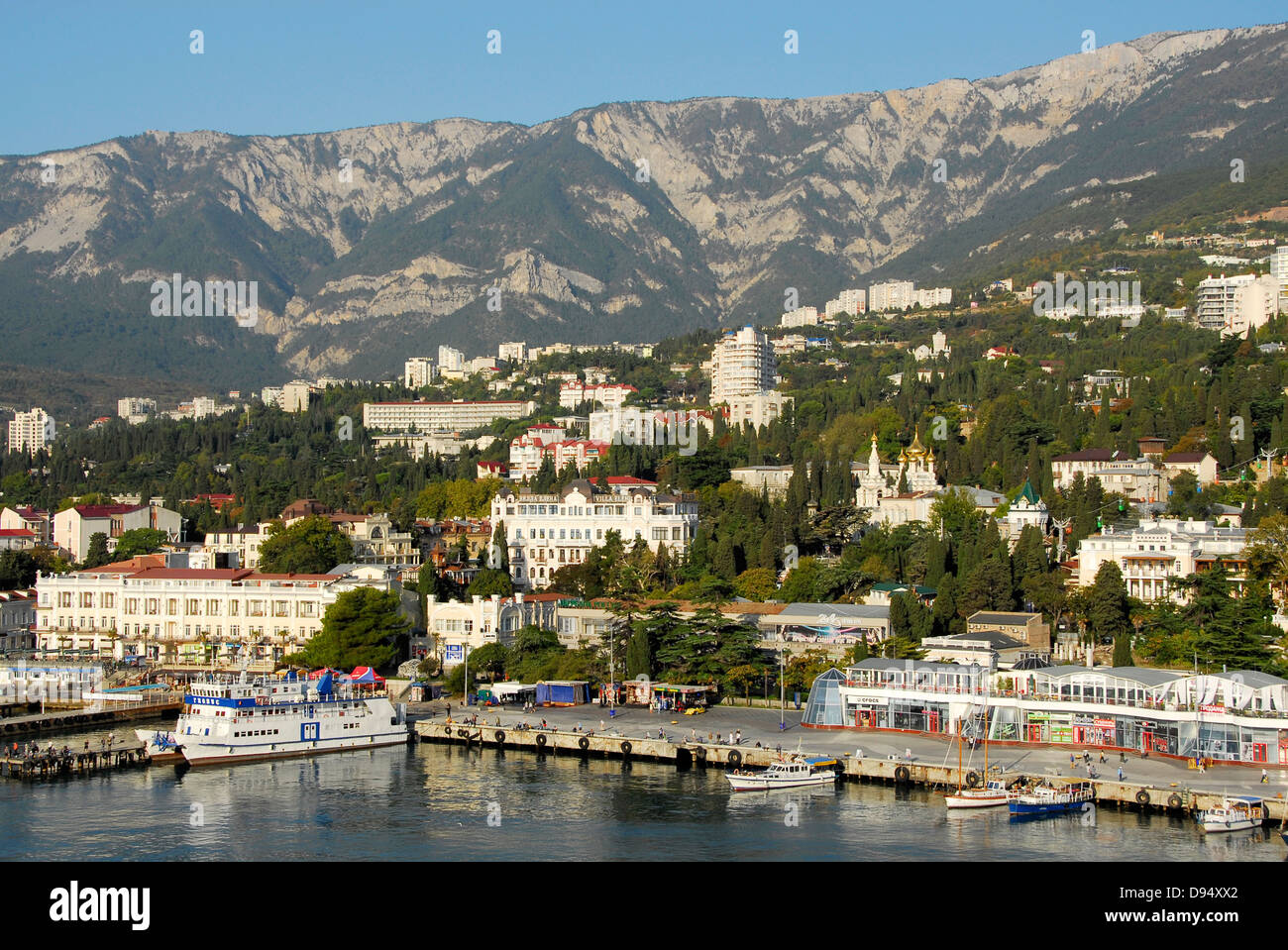 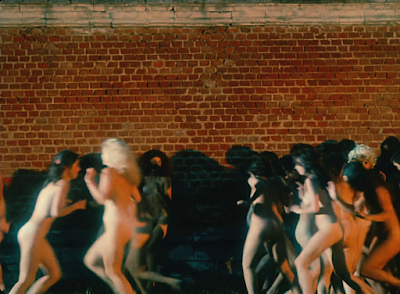 «Venerdì mattina, cioè all'indomani della maledetta rappresentazione, tutto l'organico del Varietà…guardava ciò che stava succedendo lungo il muro del Varietà. Lungo quel muro, su due file, si pigiava una coda di migliaia di persone, che terminava sulla piazza Kudrinskaja. […] La fila era molto eccitata […] ed era impegnata a discutere gli emozionanti racconti sull'inaudita rappresentazione di magia nera della sera prima.»	 													Capitolo XVII
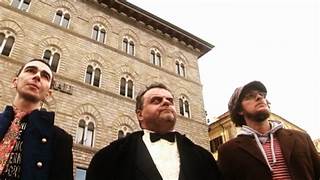 Nel film del 2001 di Giovanni Brancale i tre personaggi in piazza della Repubblica a Firenze.
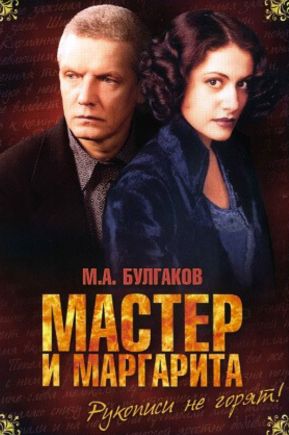 Locandina del film russo e regista americano, uscita a Mosca gennaio2024, con un incasso 2 milioni di rubli..
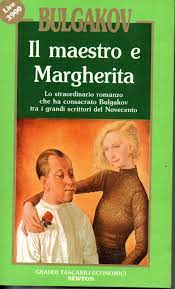 Incipit Libro secondo.««Seguimi, lettore! Sia recisa la lingua infame al mentitoreche ha negato l'esistenza di un amore autentico, fedele ed eterno sulla terra!».
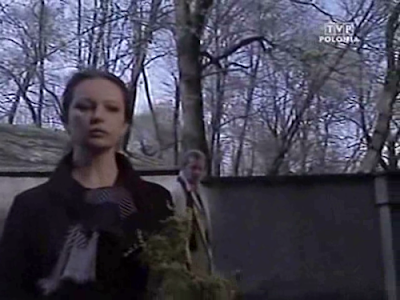 Margherita Nikolaevna in primo piano e, dietro, Il Maestro.
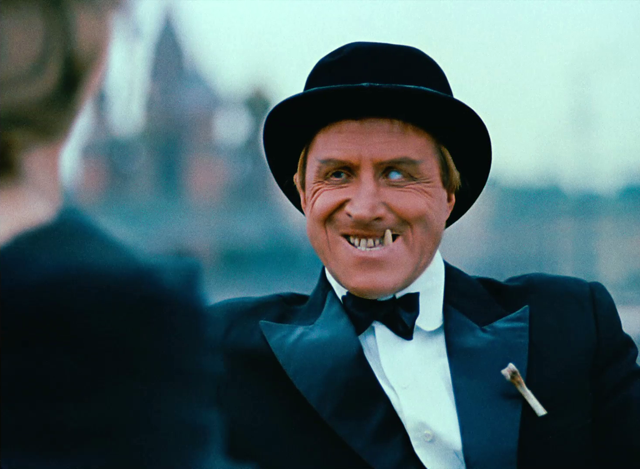 Azazzello, sicario e faccendiere di Woland.
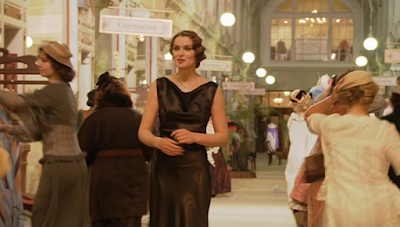 Margherita, bellissima, dopo il trattamento con la crema di Azazello.«Dallo specchio una donna ventenne coi capelli neri, ricciuta di natura, guardava la Margherita trentenne e rideva irrefrenabilmente, mostrando i denti [...]»                                                                                Capito XX
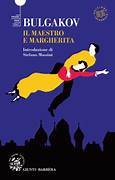 Margherita Nikolaevna in volo sui tetti di una Mosca illuminata dalla luna piena.
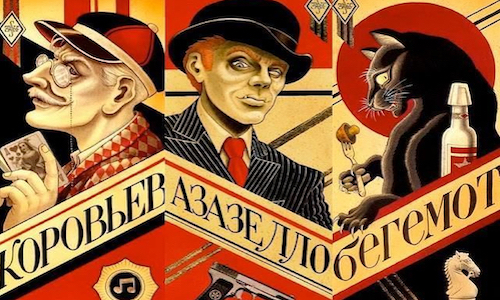 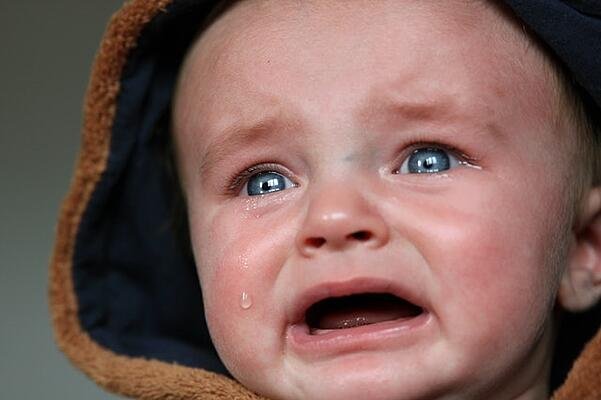 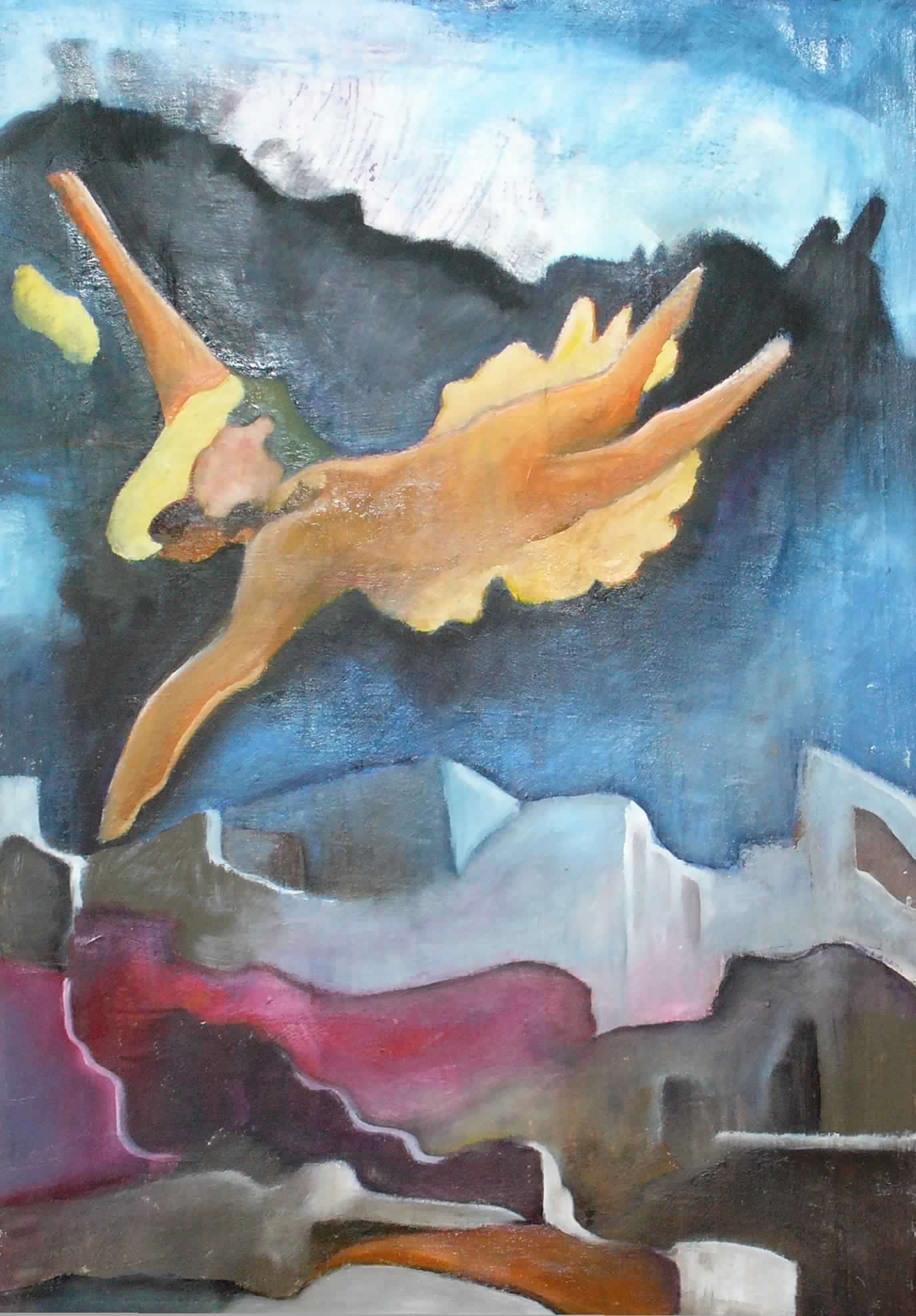 «Il volo di Margherita nuda» attraverso la Russia in un pastello di Gianfranco Uber.
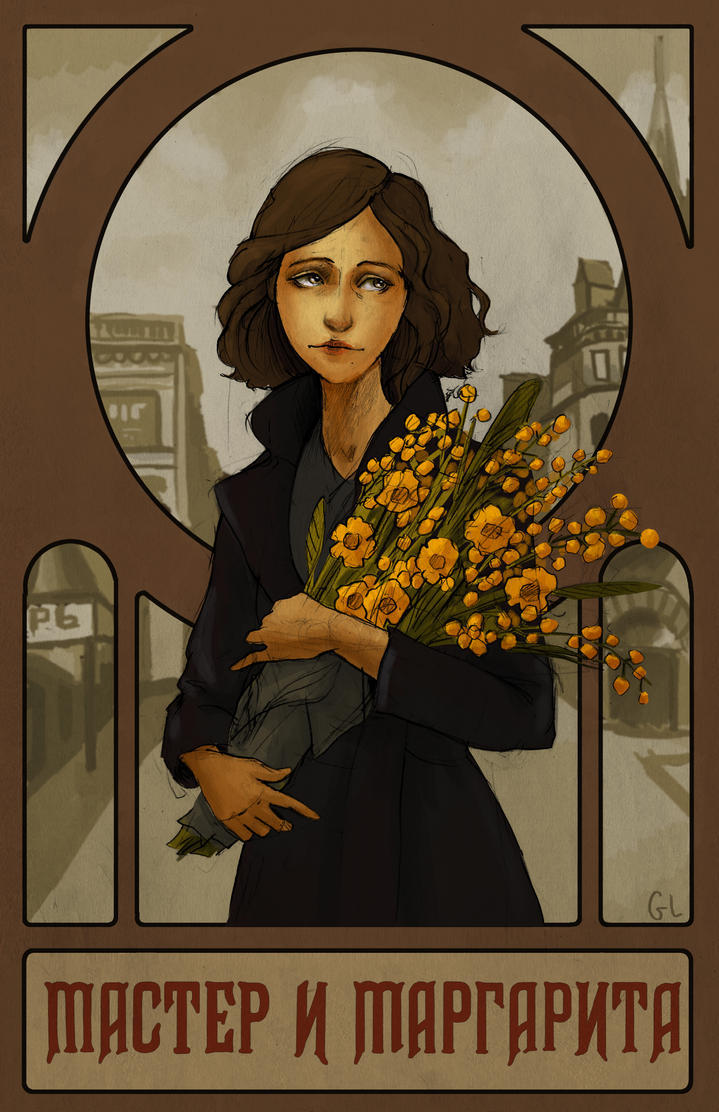 «Voglio che mi sia reso subito il mio amato Maestro»!Margherita a Woland.
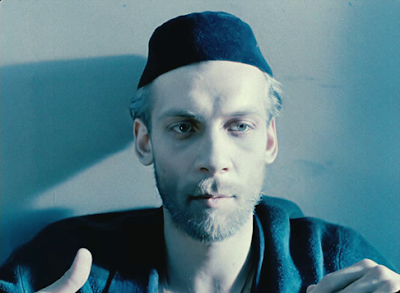 Il Maestro, l'attore russo Viktor Rakov, col berretto cucitogli da Margherita.
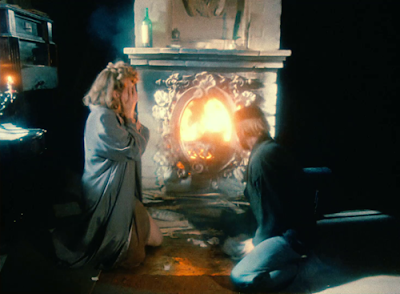 Il manoscritto dato alle fiamme.
“Il gatto balzò in piedi e tutti poterono vedere che se ne stava seduto su un grosso pacco di manoscritti. Con un inchino, porse a Woland la copia che stava sopra le altre. Margherita cominciò a tremare ed emozionata fino alle lacrime gridò: Ecco il manoscritto, eccolo!“I manoscrittinon bruciano!
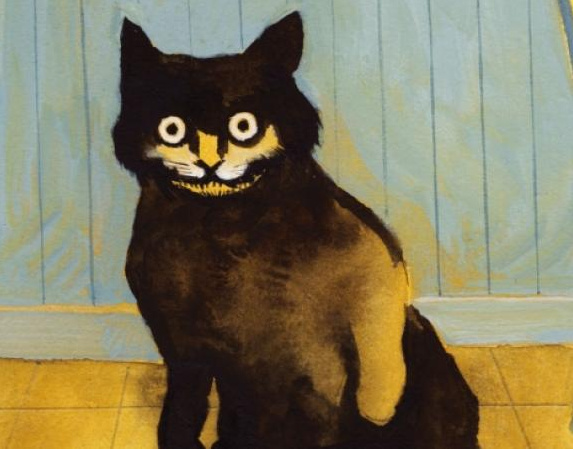 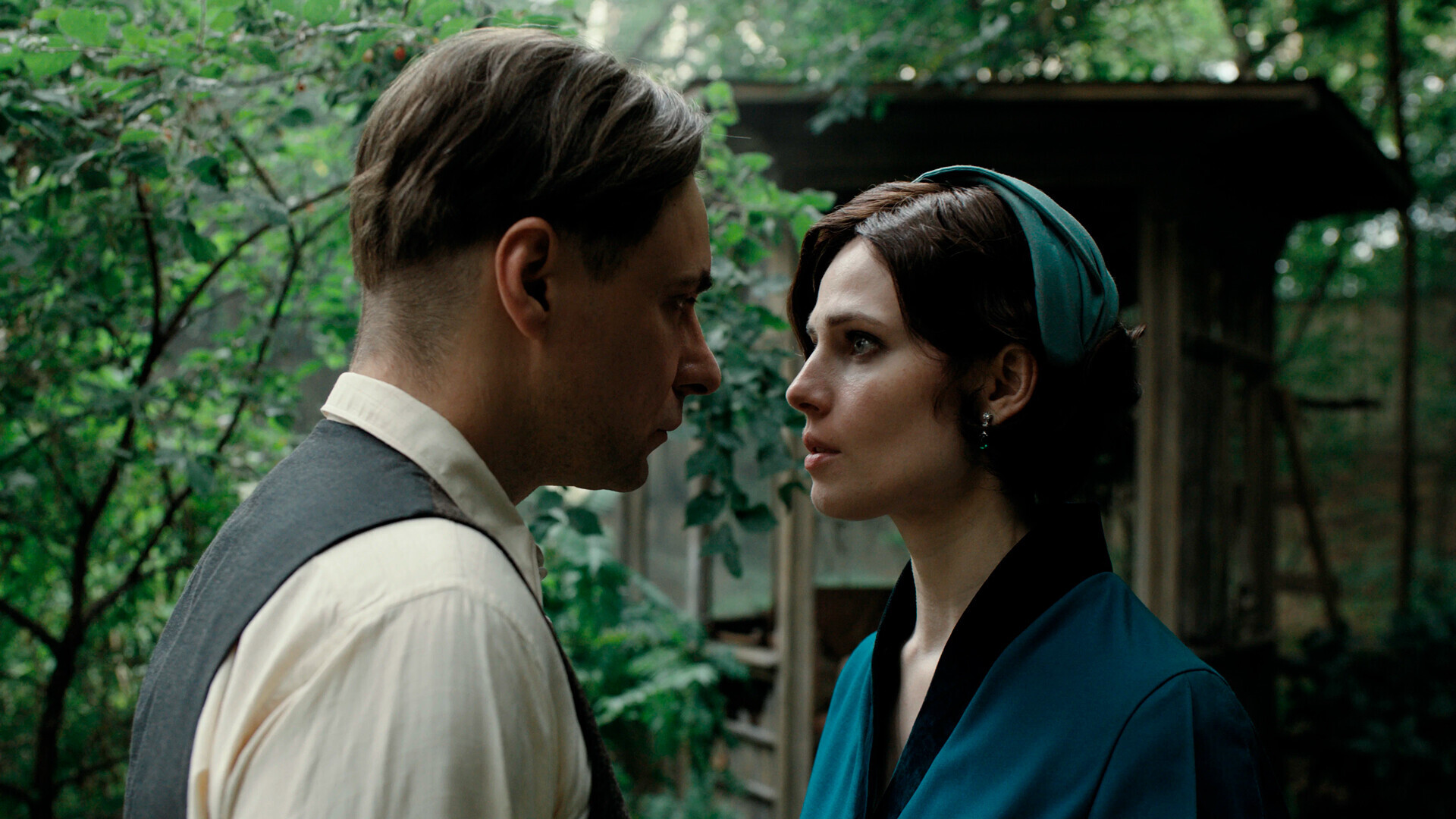 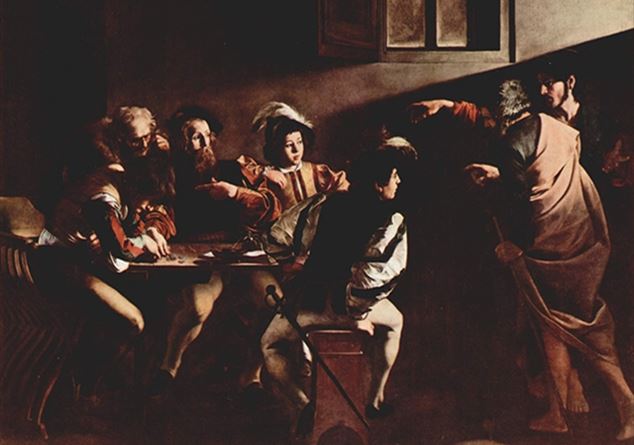 Merisi da Caravaggio. Vocazione di Matteo.Olio su tela, 322x340cm, 1559-1600, Chiesa San Luigi dei Francesi, Roma.
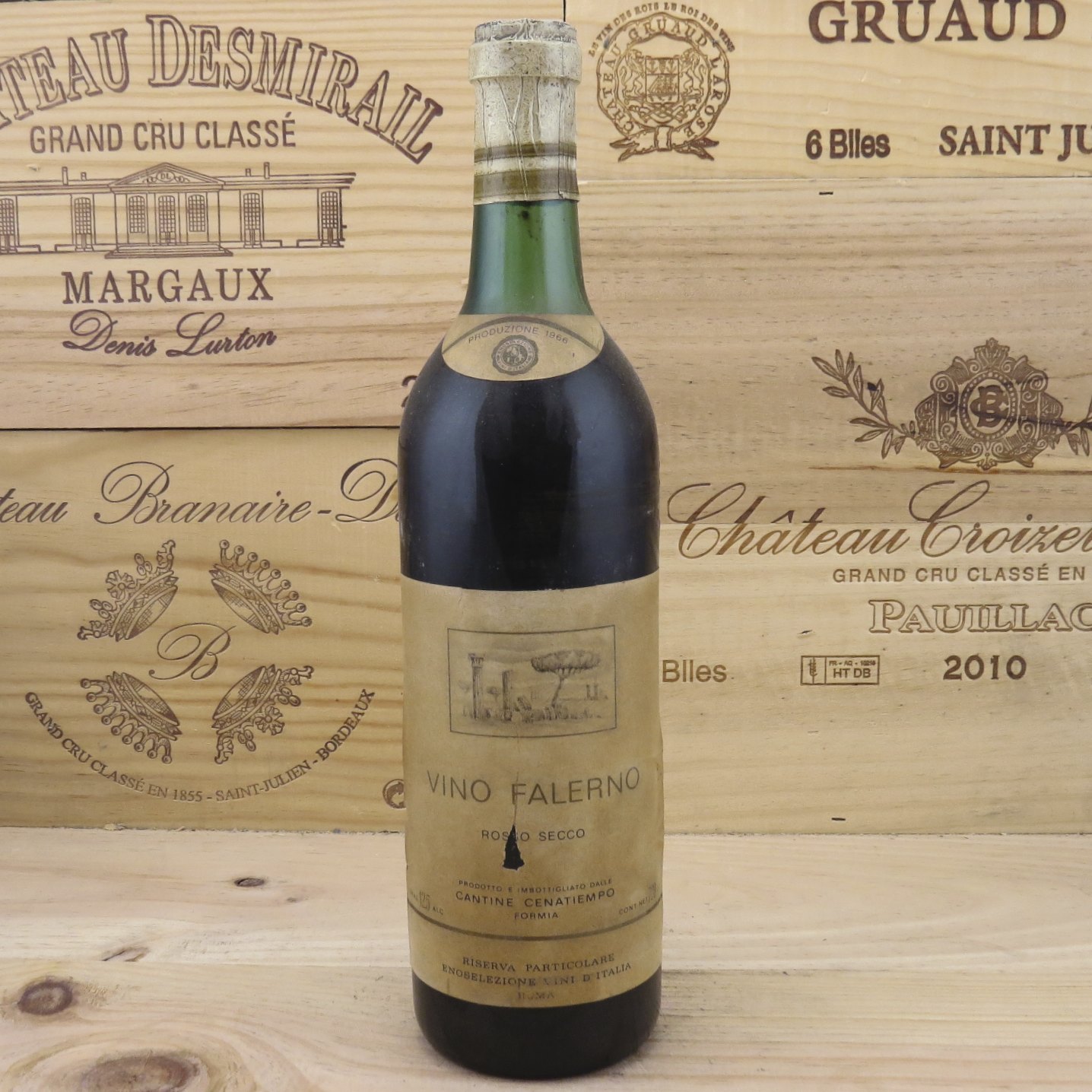 Una bottiglia di vino FALERNO antico.
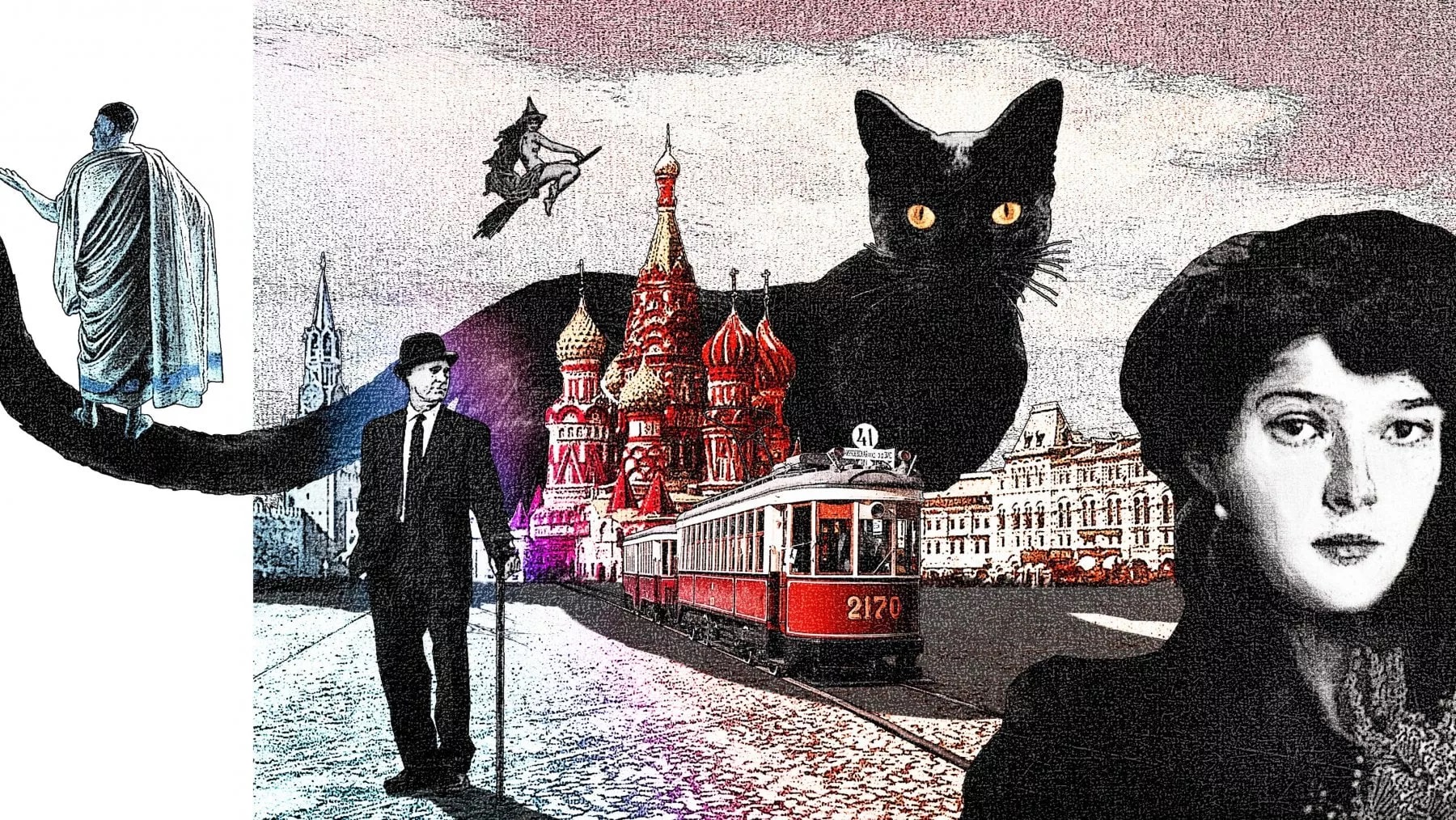 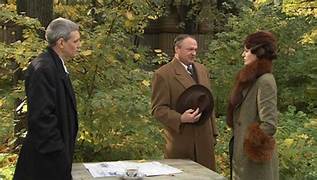 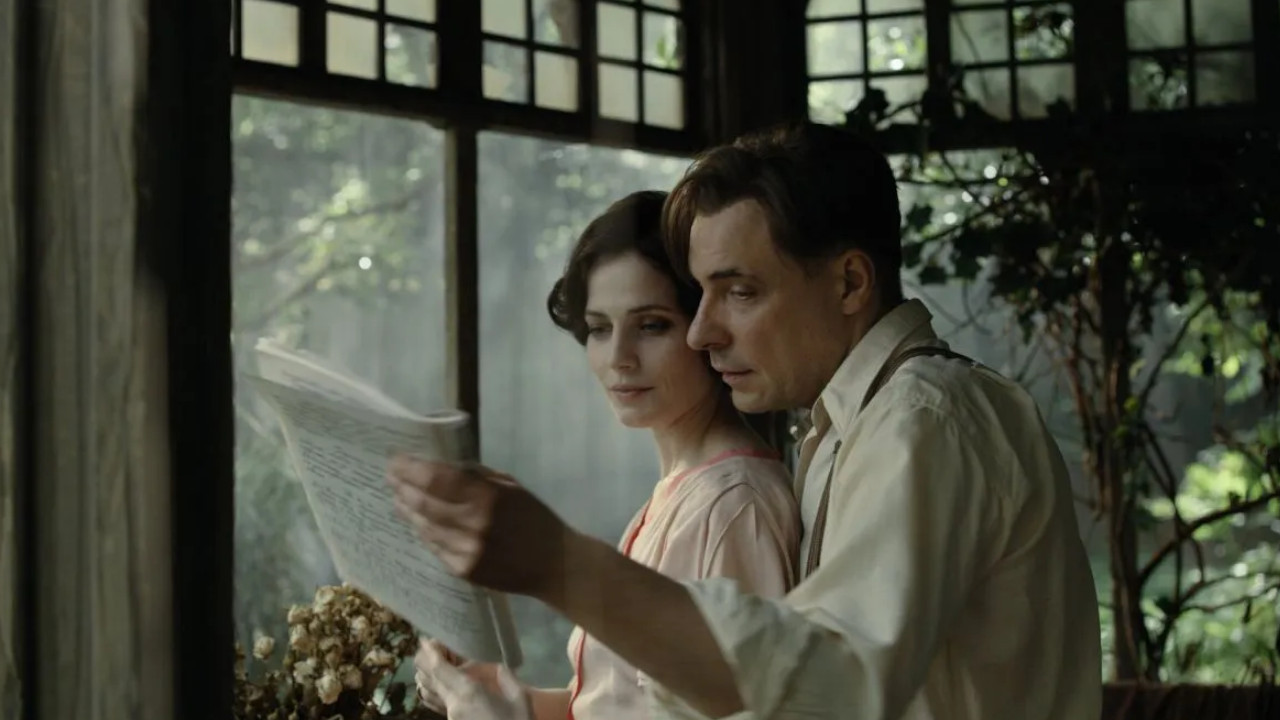 Yuliya Snigir nel ruolo Margherita nel film del regista Michael Lockshin, 2024.
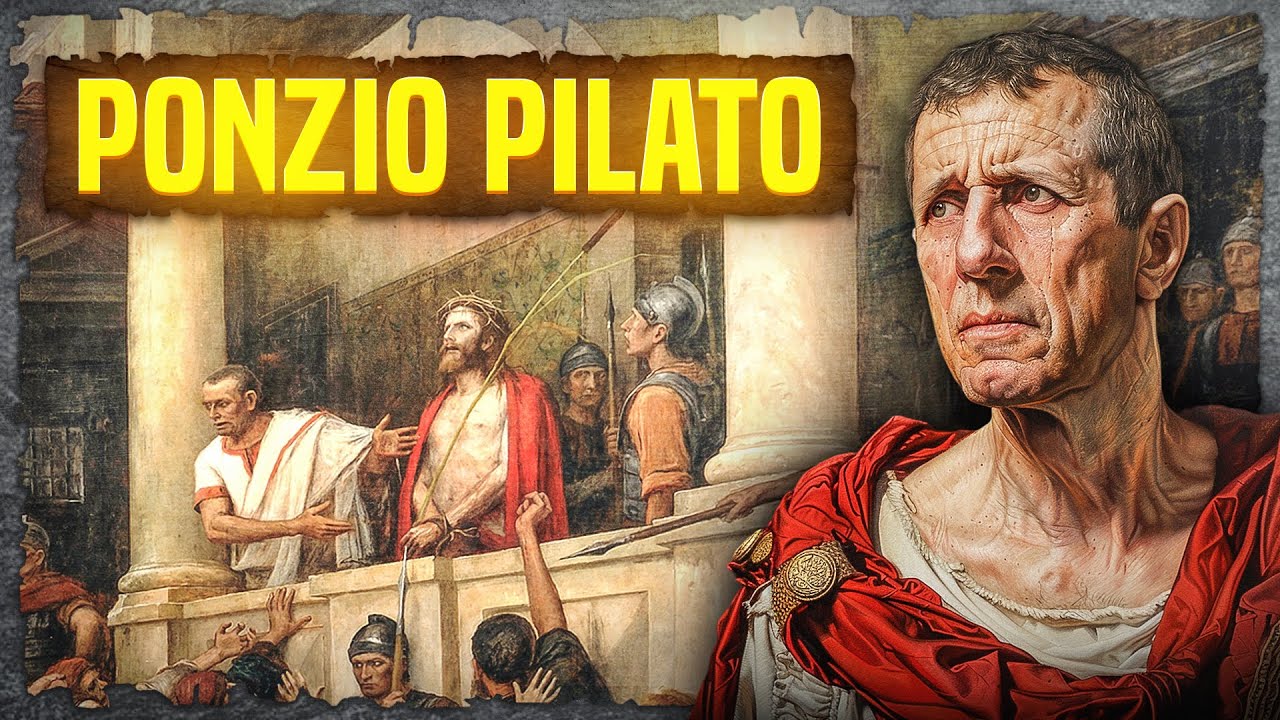 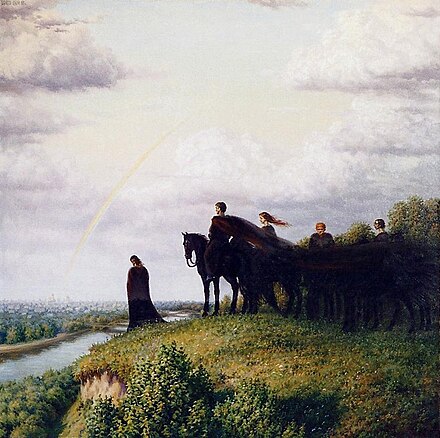 La scena finale del romanzo con Azazello, secondo a destra.
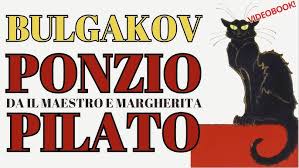 Parole finali del romanzo:«Il crudele quinto procuratore della Giudea, il cavaliere Ponzio Pilato».
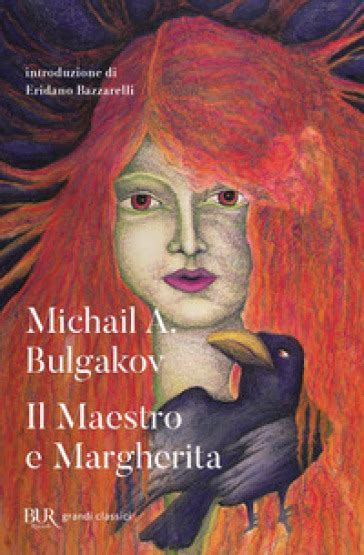 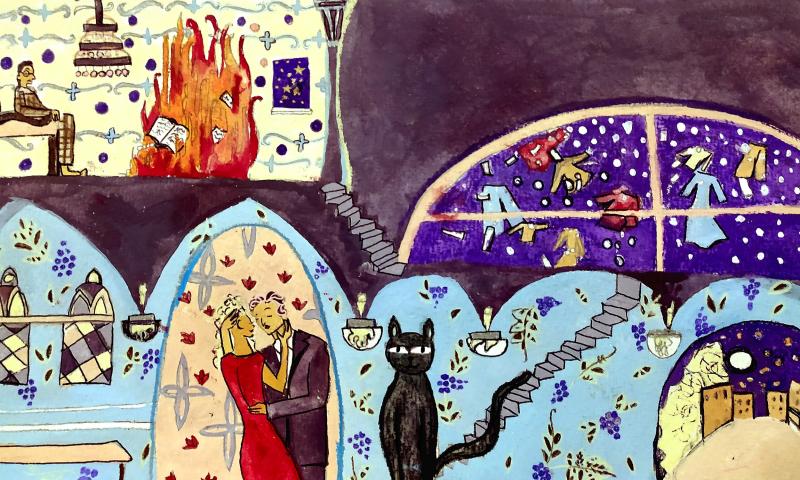 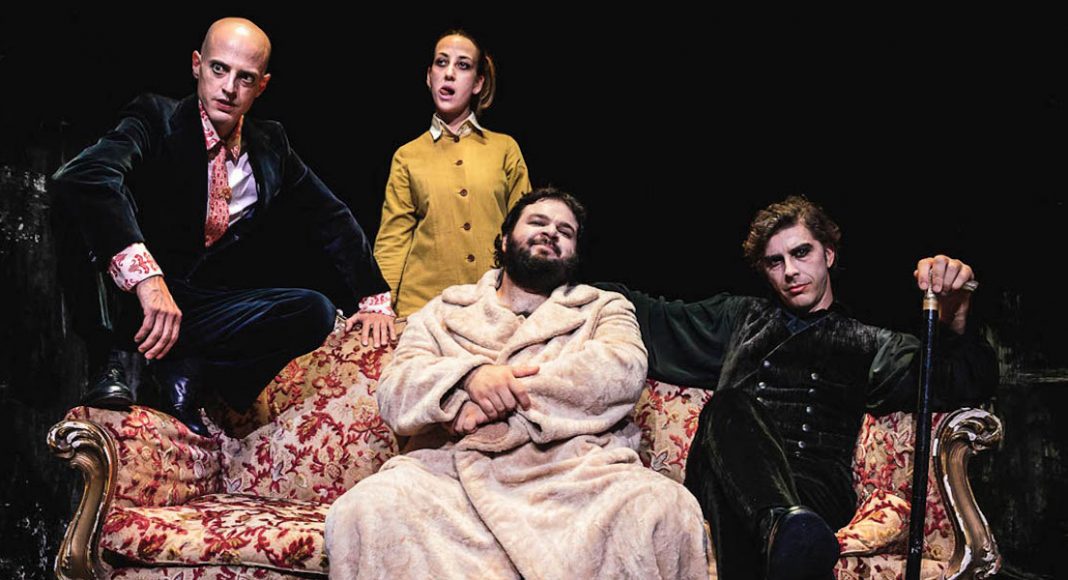 Il romanzo di Bulgakov in una scena teatrale di Guido Mencari nel 2001.
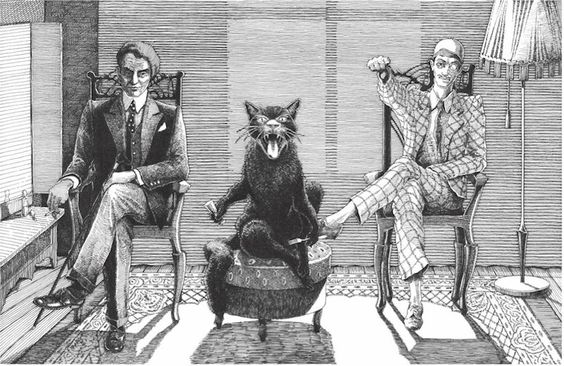 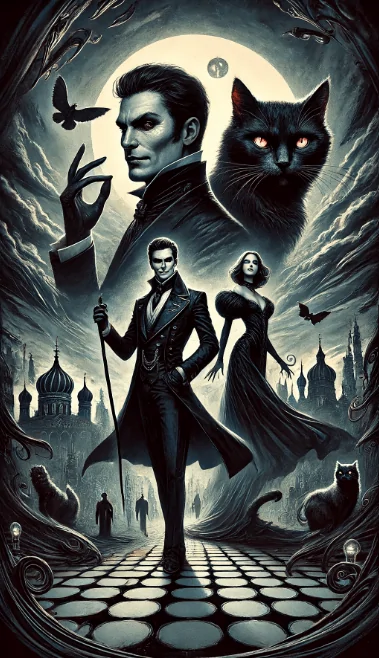 GRAZIE
Alla prossima 
Giovedì, 12 dicembre 2024

"MASSIMILIANO 
E CARLOTTA" 
di Joan Haslip, 1982. 
.